Do Now Activity
26/03/2019
What do you know? 

Which 2 numbers make up binary code? 	[1]
	
Which is bigger 1 GB or 10,000 KB?	  	[1]
		
Why do computers use binary?		         [2]

How many bits in a byte?				[1]
Do Now Activity - Answers
26/03/2019
What do you know? 

Which 2 numbers make up binary code? 	[1]
		0 and 1

Which is bigger 1 GB or 10,000 KB?	  	[1]
		1GB

Why do computers use binary?		            [2]
	The circuits in a computer's processor are made up of billions of transistors.
1 = on / 0 = off
How many bits in a byte?			[1]
		8
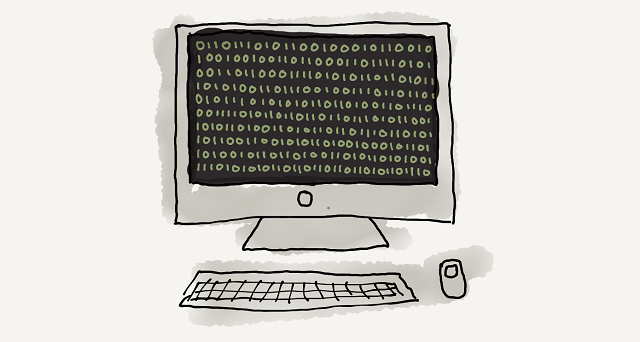 Unit 12Data Representation
Lesson 1
Good – Describe the use of binary in computers
Outstanding – Convert denary whole numbers (0-255) into 8-bit binary numbers and vice versa.
Binary = a BASE 2 number system invented by Gottfried Leibniz
Why do computers use Binary
26/03/2019
Computers are powered by electricity


electricity can be in two states

ON     Or     OFF
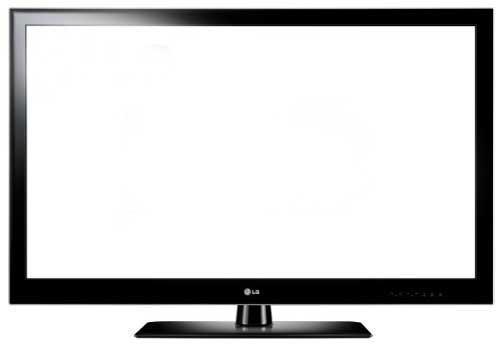 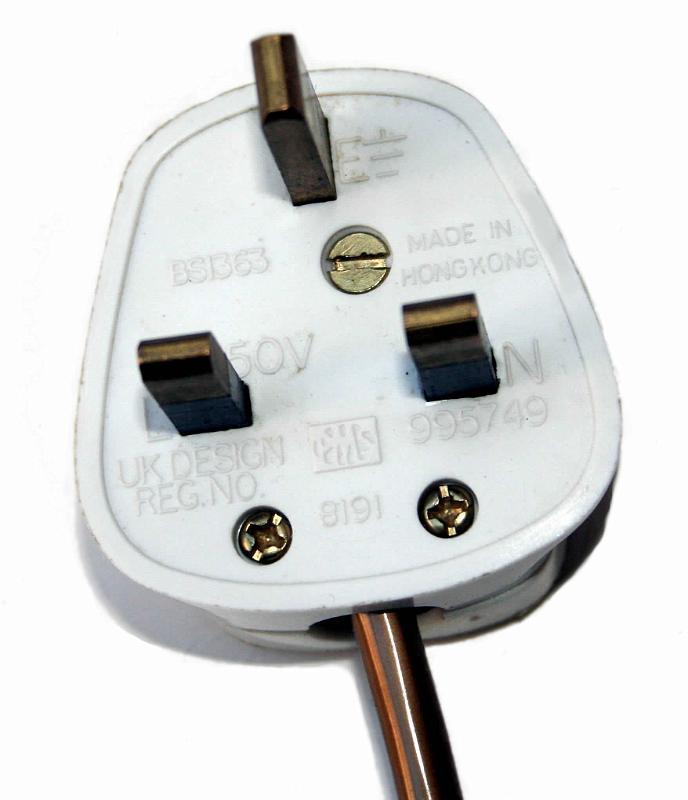 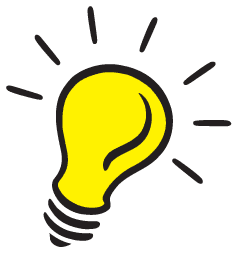 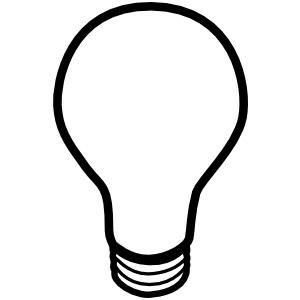 Why do computers use Binary
26/03/2019
By repeatedly turning the electricity on and off computers create long sequence of ON and OFF events.
We represent ON as 1 and OFF as 0. 
These sequences of 1’s and 0’s (ON and OFF events) are called binary code.
ON
ON
ON
OFF
OFF
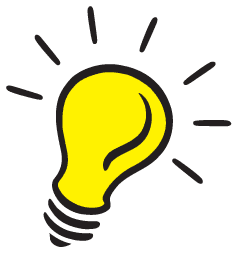 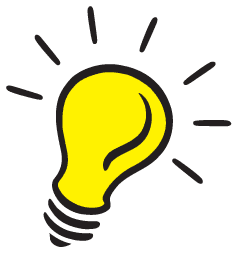 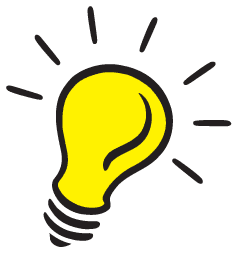 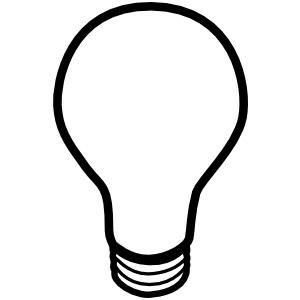 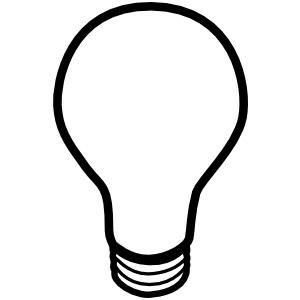 Binary Code
1     0      1      1     0
Why do computers use Binary
26/03/2019
Computers can use these binary codes to 
represent anything!
= “A”
01000000
= Red
01000000
010000010101011010101101010101001000001010010111101010….
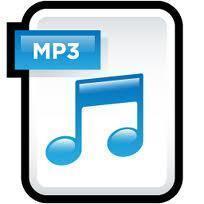 =
Video
26/03/2019
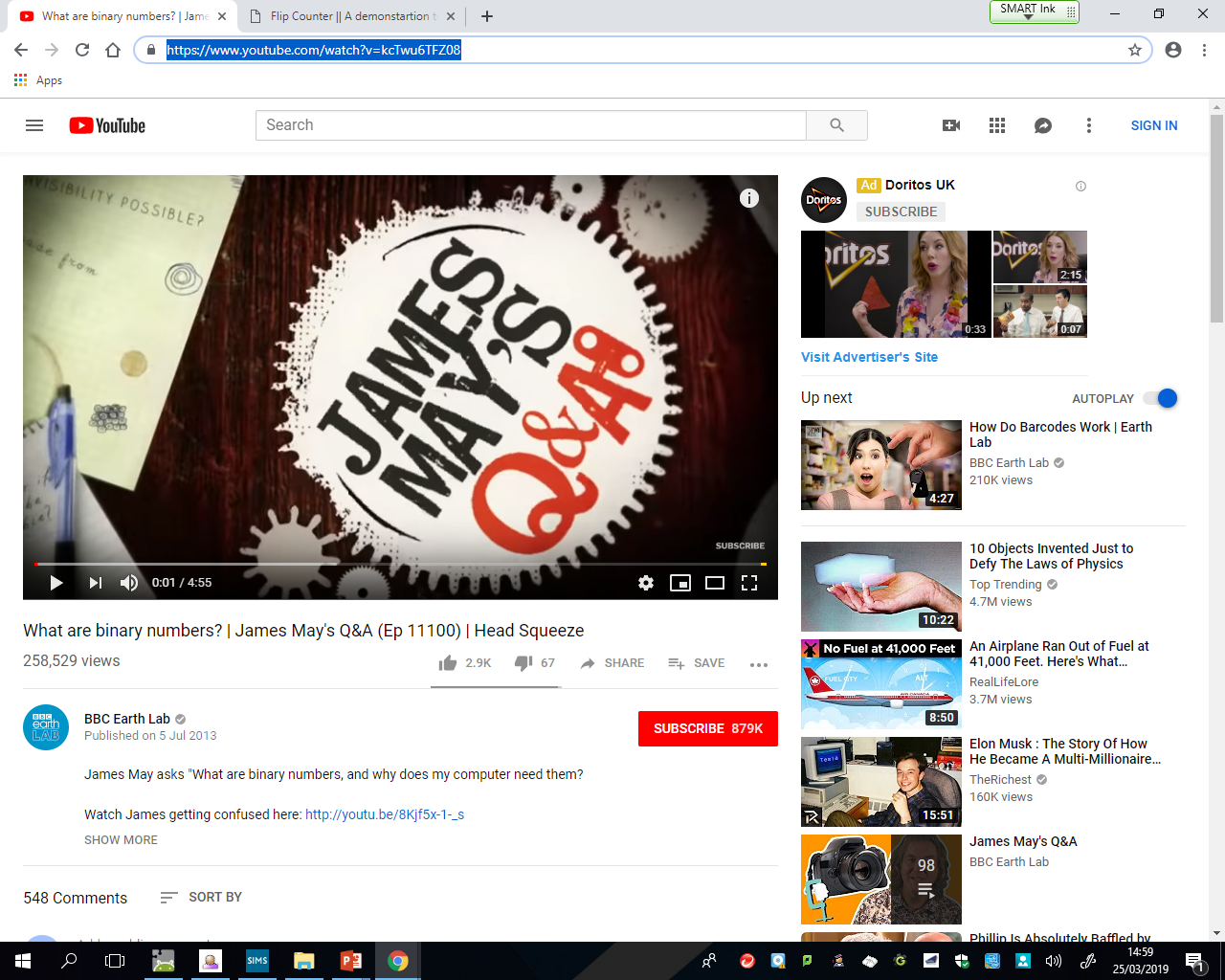 http://www.ictgames.com/flipCounter/mobile/index.html
[Speaker Notes: https://www.youtube.com/watch?v=kcTwu6TFZ08]
Denary Number System
26/03/2019
We usually use a denary number system in maths.
In a denary number system each digit is worth 10 times the digit before it.



so 3 hundreds, 2 tens and 9 units is 329 because (3*100)+(2*10)+(1*9)= 329
Binary Number System
26/03/2019
Computers use a binary number system.
In a binary number system each digit is worth 2 times the digit before it.



so 1 eight, 1 four and 1 one is 13 because (1*8)+(1*4)+(1*1)= 13